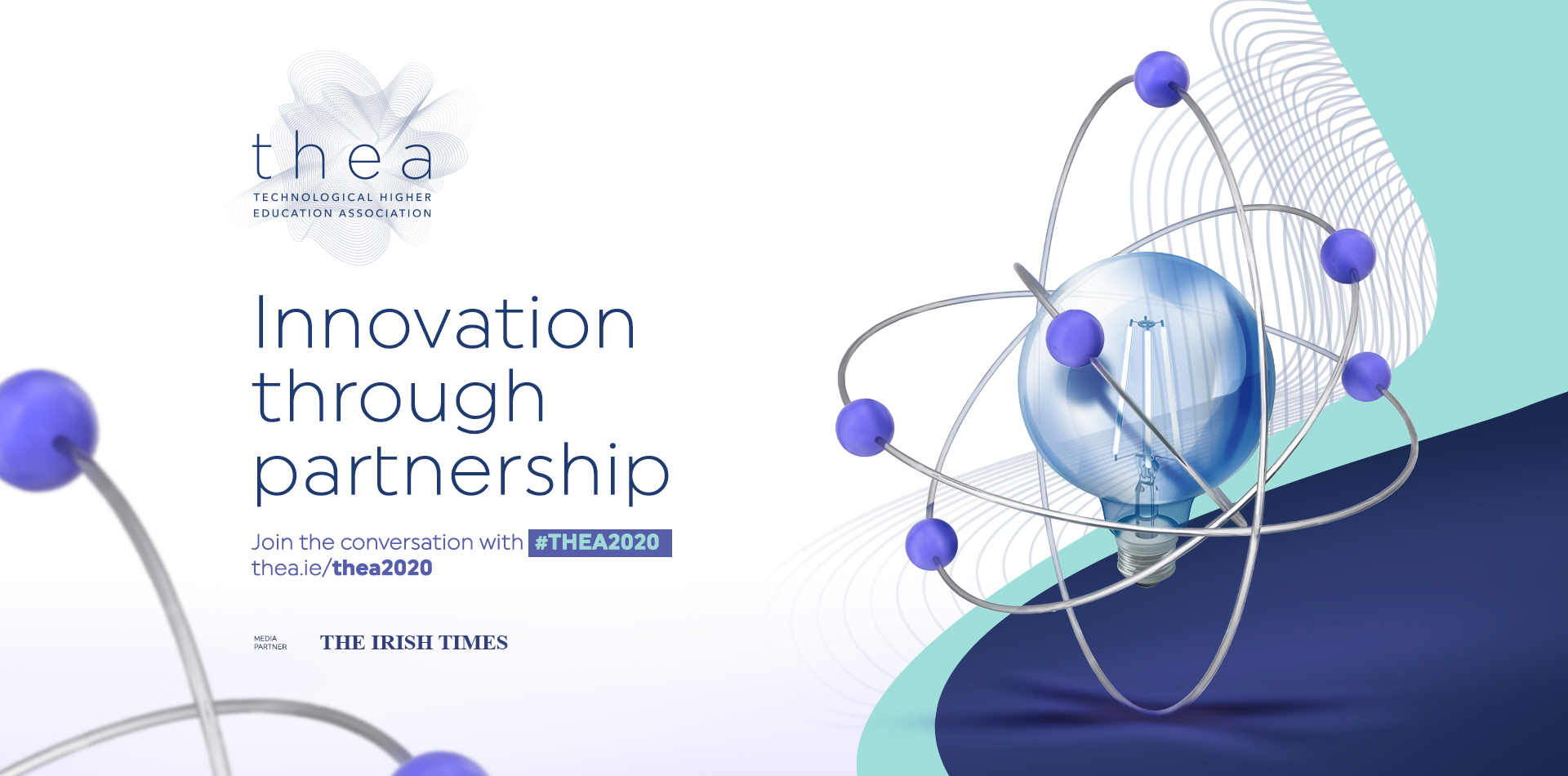 Covid-19 – A Helping Hand
A Helping Hand
Masks & Visors
Volunteering
PPE Donations
Innovative Technologies
Test Reagents
Advice and Support
Test Centres
Surgical Scrubs
Sanitiser
[Speaker Notes: During the first lockdown, the sector’s staff and students turned their talents towards helping with the challenges of the pandemic]
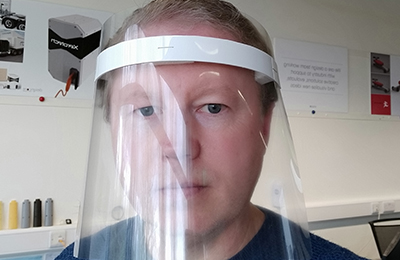 PPE
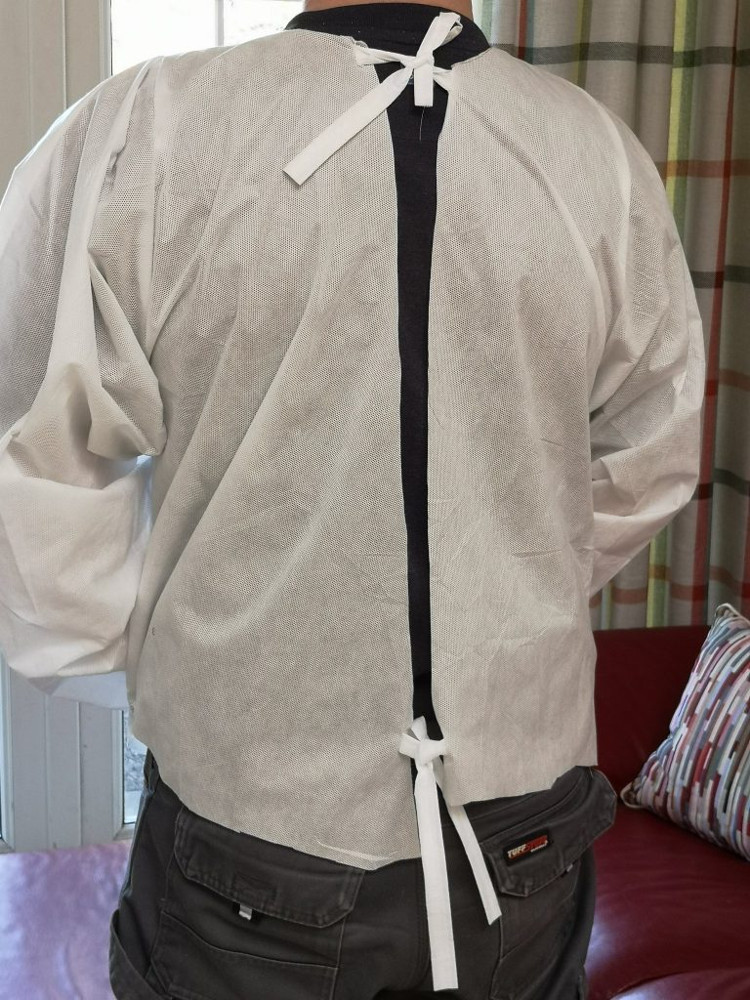 Bespoke face-shield from IT Carlow
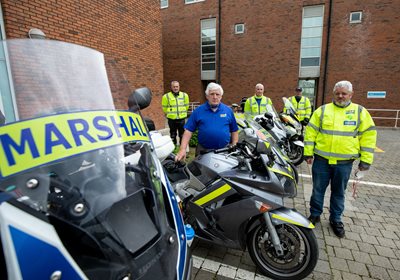 Surgical scrubs designed by LYIT Fashion Students
Bike Marshals deliver LIT-made face shields
[Speaker Notes: PPE was the largest area of activity. Multiple examples of face mask/shield production and donations of campus lab PPE to local healthcare facilities.]
Reagents
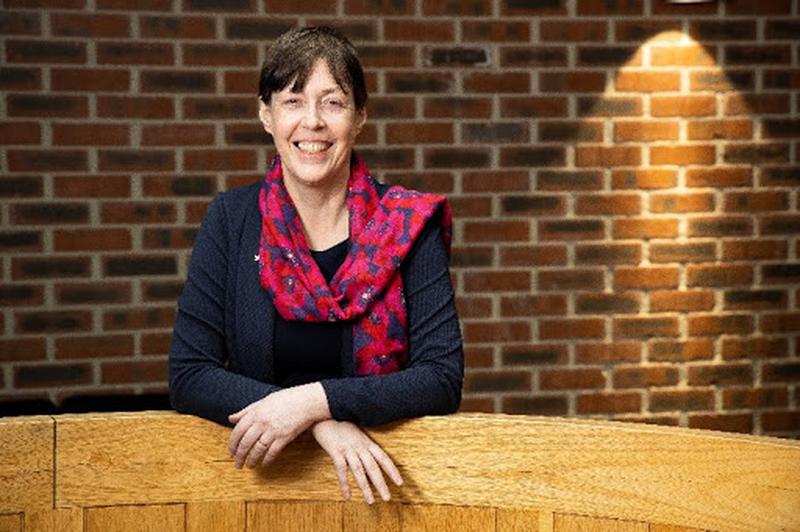 Dr Brigid Lucey, CIT, worked with Teagasc, Cork University Hospital, UL and Eli Lilly to produce a lysis buffer for use in Covid-19 testing
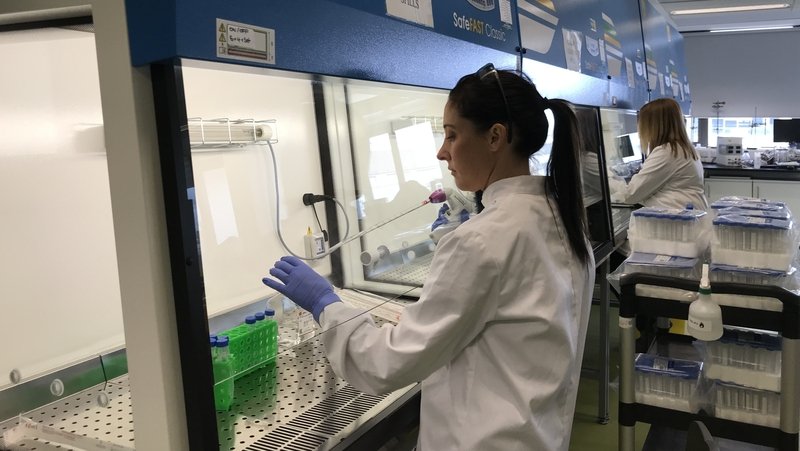 IT Sligo scientists led by Dr Jeremy Bird and helped by AIT and GMIT, developed lysis buffer and viral transfer medium for use by Sligo University Hospital
Support & Advice
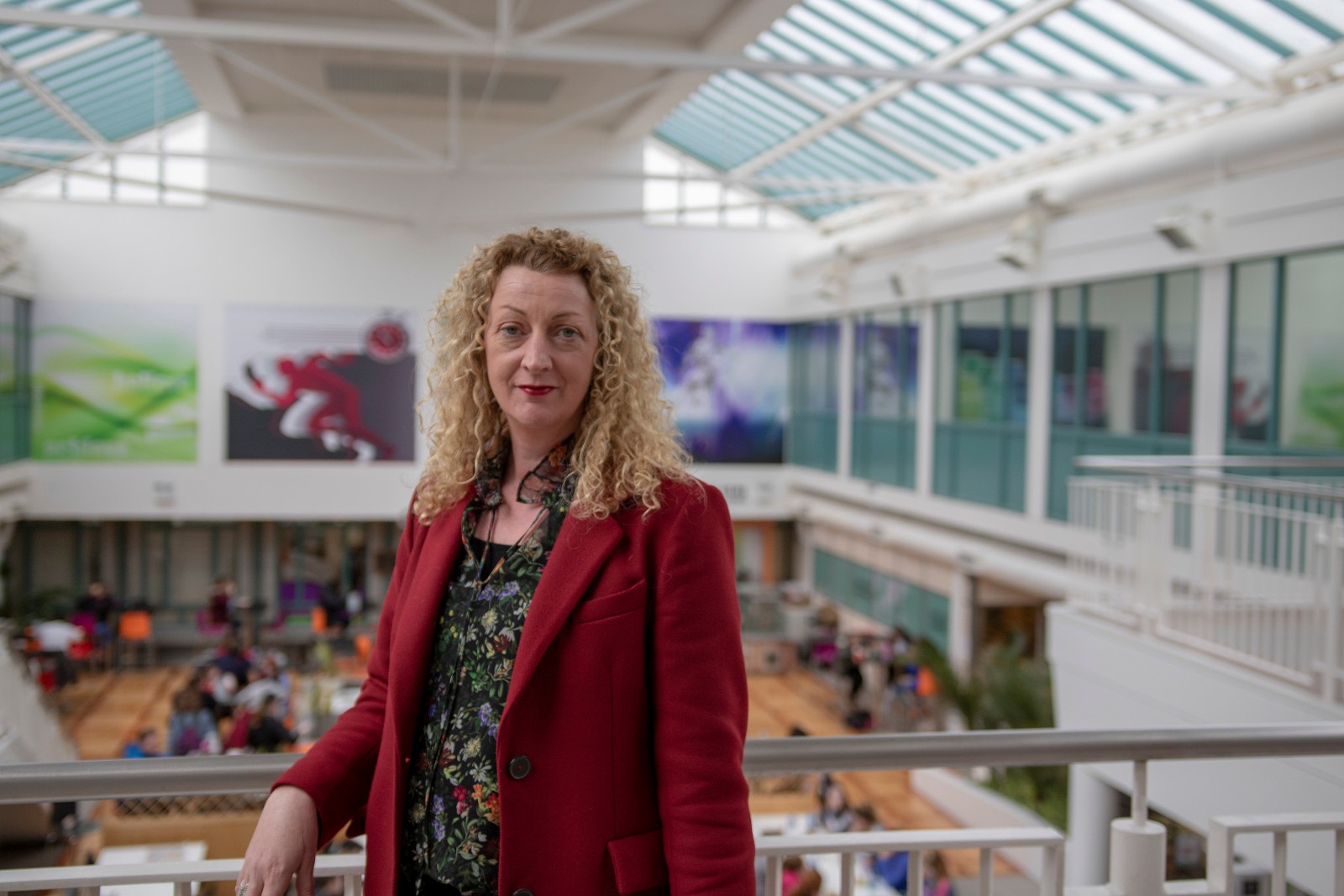 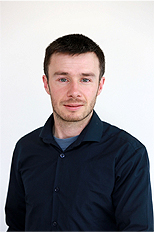 Daniel Riordan and the IMAR Technology Gateway team @IT Tralee offered free technology consultations to local businesses
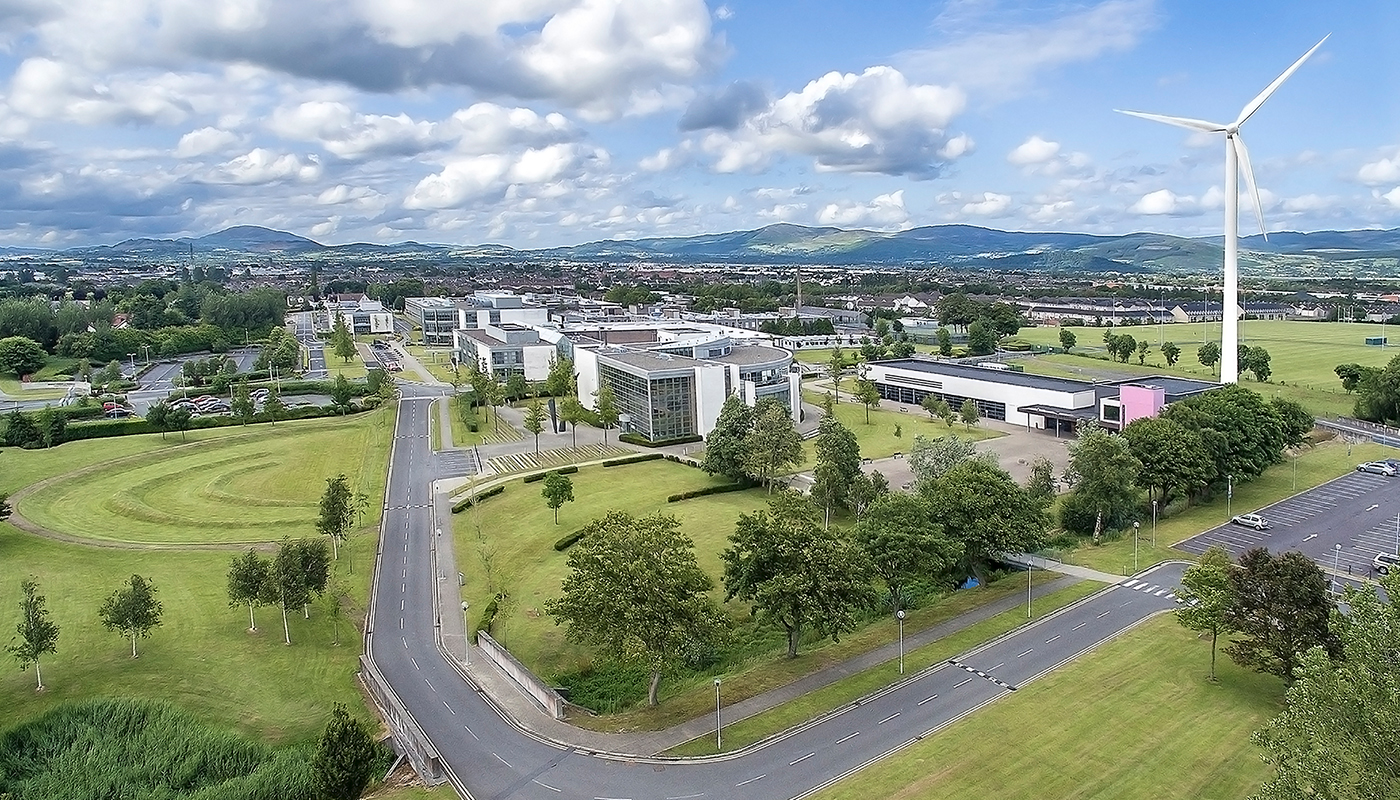 Treasa Fox, Head of AIT Student Counselling Services offered valuable advice on “coping with Covid”
DkIT opened a drive-thru testing facility on campus
Innovative Technologies
Companies in the IADT Campus Incubator developed new technologies to assist with the pandemic. Zendra Health developed a novel self-screening mobile app for use in nursing homes
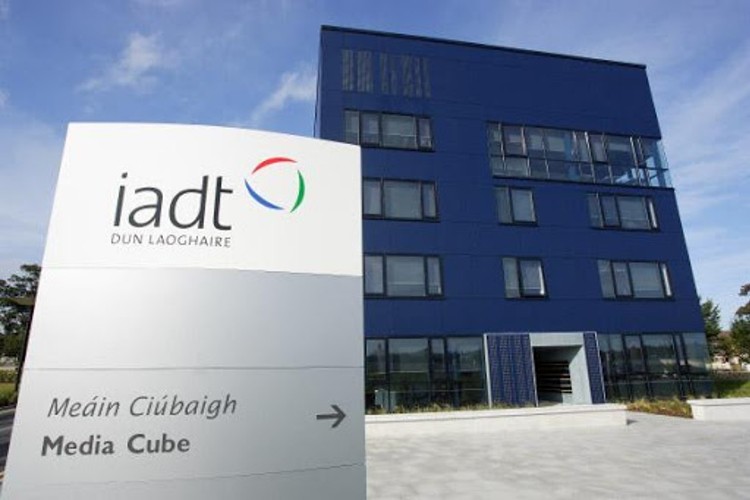 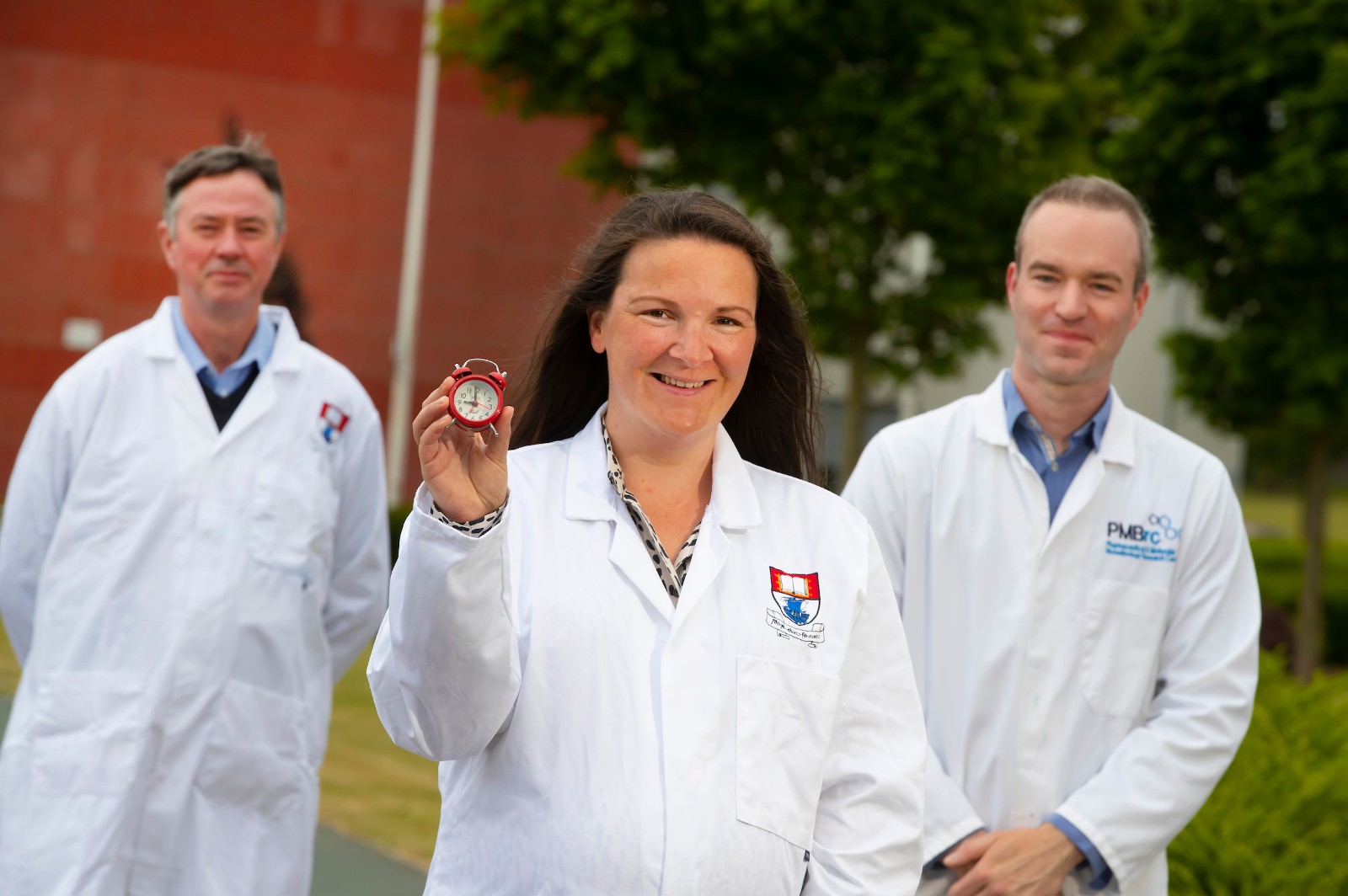 Scientists from WIT received SFI funding to work with University Hospital Waterford and WIT-spin out BioEnz Technologies Ltd. to improve the speed of COVID-19 testing
Innovative Technologies
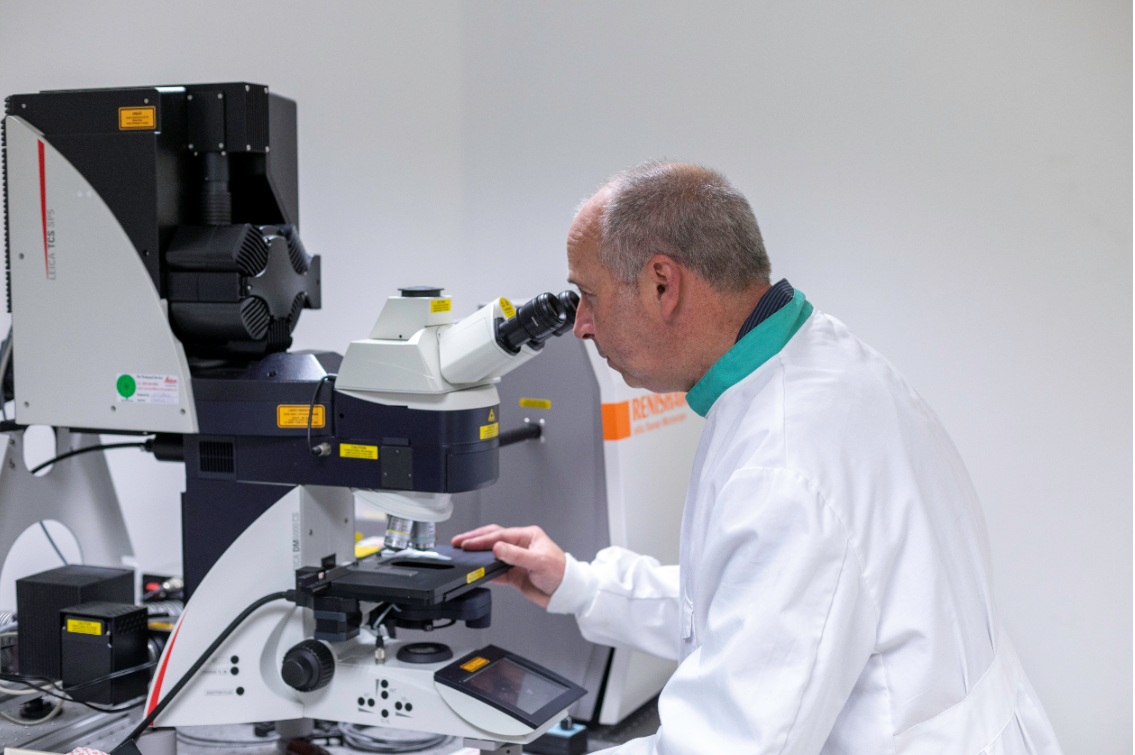 Prof. Neil Rowan from AIT is collaborating with NUIG on a project to explore ways to decontaminate PPE without destroying it, so it can be reused
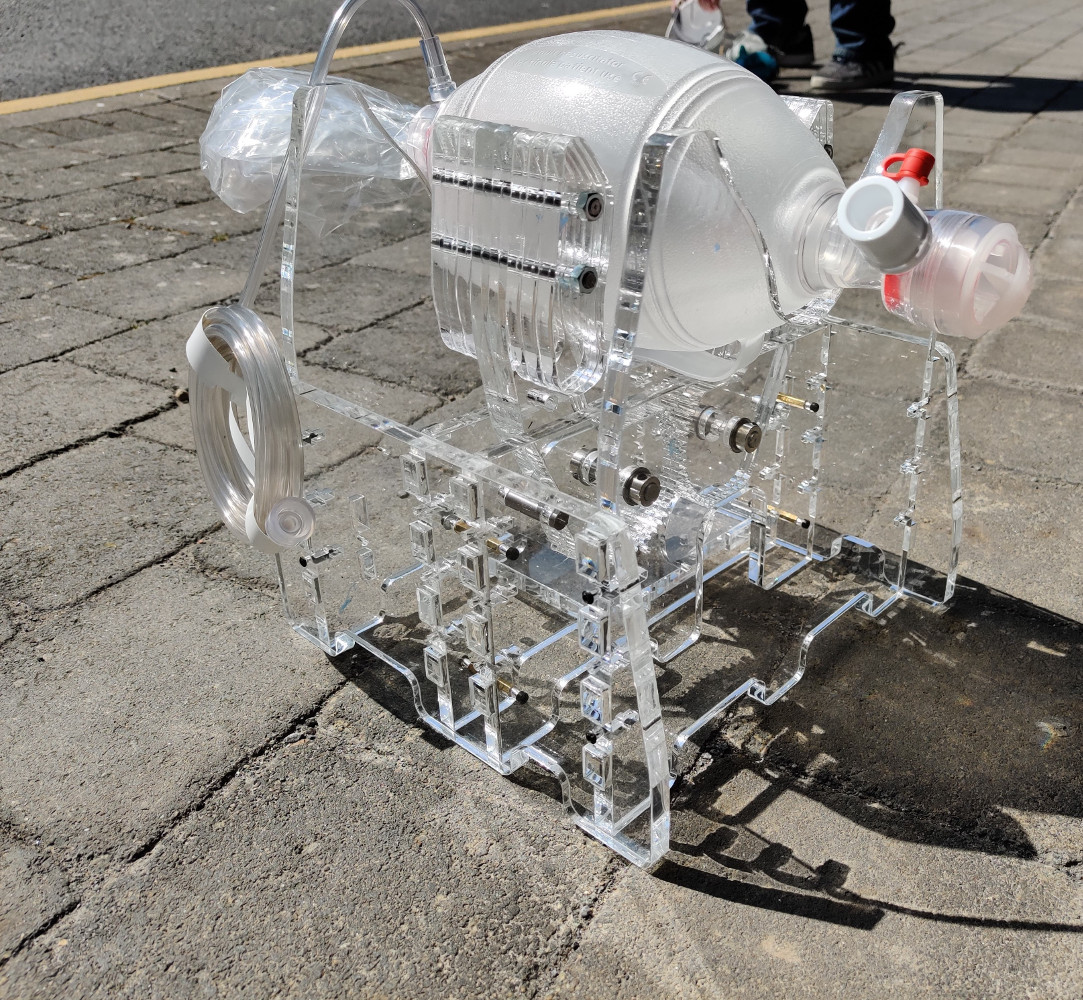 Staff from the GMIT School of Engineering developed a new type of quick-assembly emergency ventilator
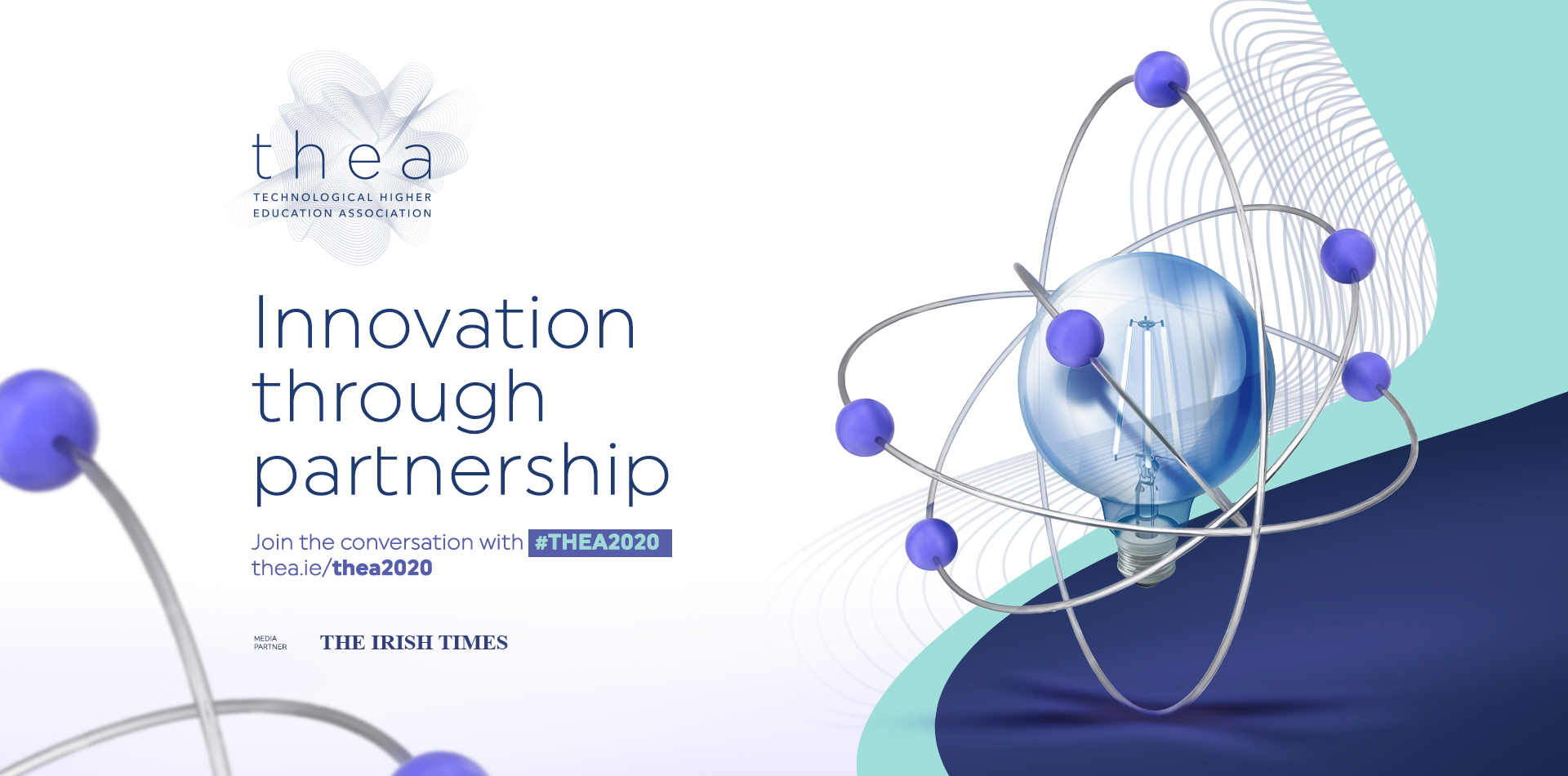 http://www.thea.ie/covid-19-helping/